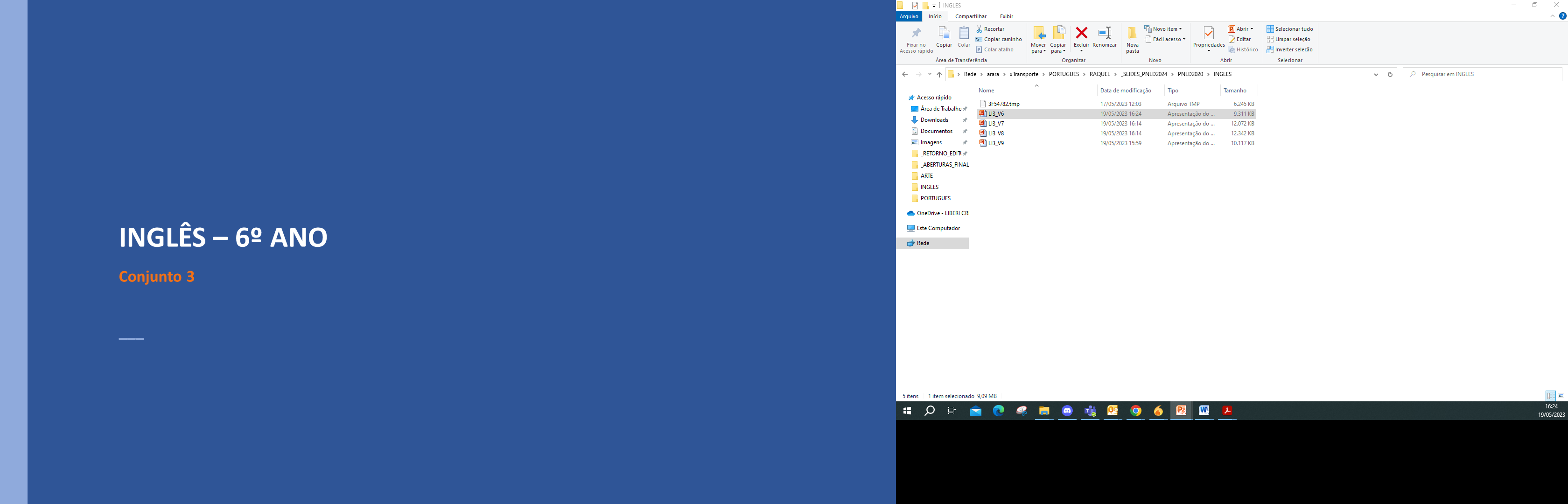 LÍNGUA INGLESA – 6º ANO									 Conjunto 3
Unidade 7
2
LÍNGUA INGLESA – 6º ANO									 Conjunto 3
LÍNGUA INGLESA – 6º ANO									 Conjunto 3
Atividades diárias
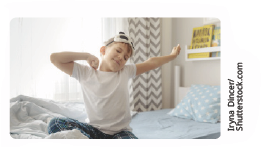 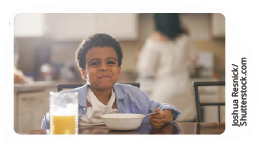 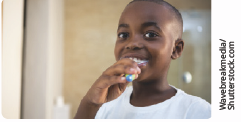 wake up
brush my teeth
have breakfast / lunch / dinner
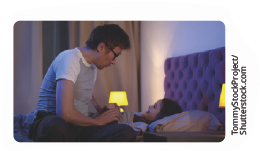 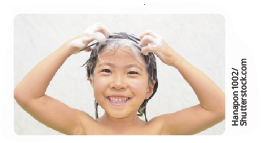 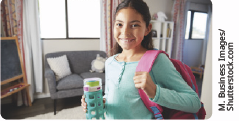 go to school
take a shower
go to bed
3
LÍNGUA INGLESA – 6º ANO									 Conjunto 3
LÍNGUA INGLESA – 6º ANO									 Conjunto 3
Atividades de lazer
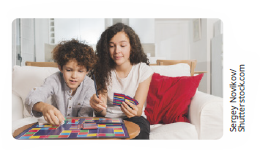 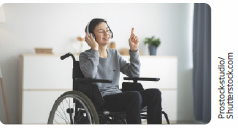 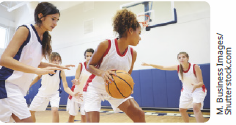 practice sports
play a game
listen to music
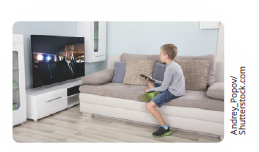 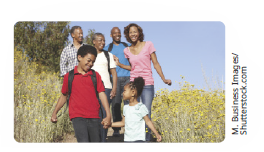 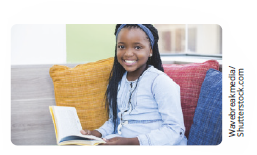 read a book
spend time with family
watch TV
4
LÍNGUA INGLESA – 6º ANO									 Conjunto 3
LÍNGUA INGLESA – 6º ANO									 Conjunto 3
Atividades domésticas
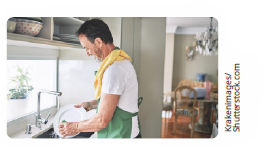 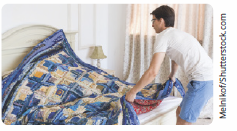 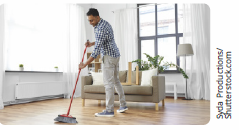 do the dishes
sweep the floor
make the bed
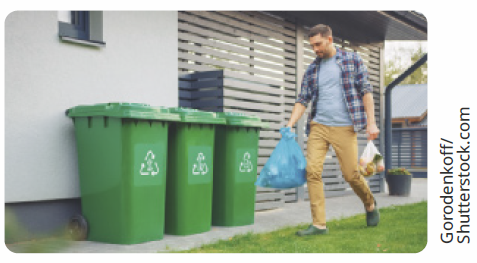 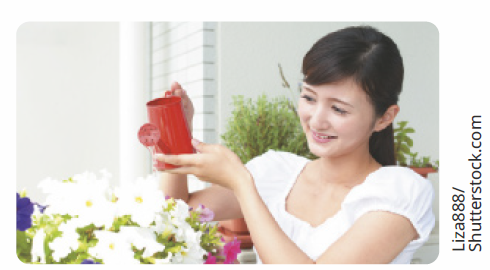 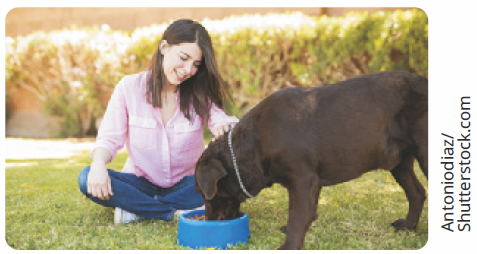 take out the trash
water the plants
feed the pet
5
LÍNGUA INGLESA – 6º ANO									 Conjunto 3
Para as frases negativas com os sujeitos I, you, we e they usamos o verbo auxiliar don’t antes do verbo principal na forma base.
I don’t wake up too early. 

Para as frases interrogativas, usamos o verbo auxiliar do antes dos sujeitos I, you, we e they e do verbo principal na forma base.
Do you make the bed every day?
LÍNGUA INGLESA – 6º ANO									 Conjunto 3
Simple present - I, you, we, they
É o tempo verbal usado para falar de ações que são permanentes ou que acontecem com regularidade no presente.
As frases afirmativas com os sujeitos I, you, we e they são formadas pelos verbos na forma base.
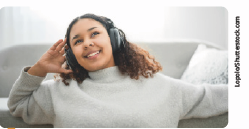 I listen to music at night.
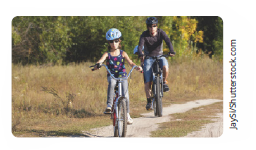 They ride a bike every day.
6
LÍNGUA INGLESA – 6º ANO									 Conjunto 3
LÍNGUA INGLESA – 6º ANO									 Conjunto 3
Advérbios de frequência
Indicam a frequência de uma ação.
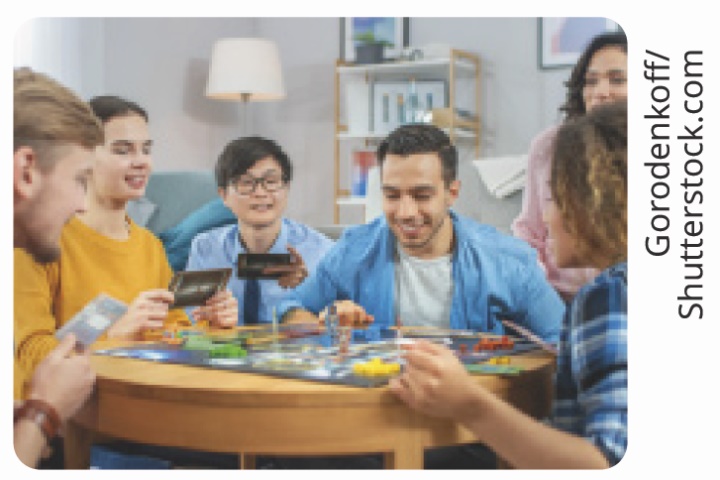 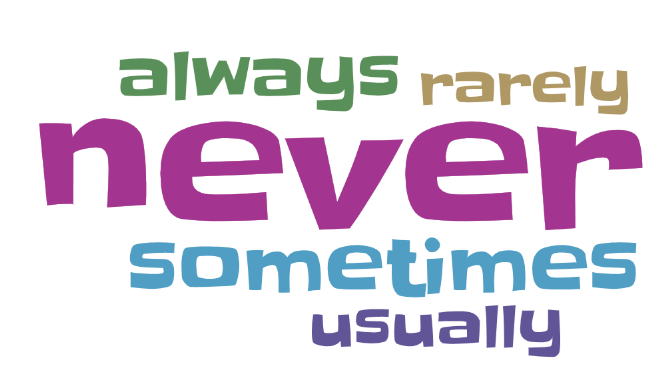 We always play games.
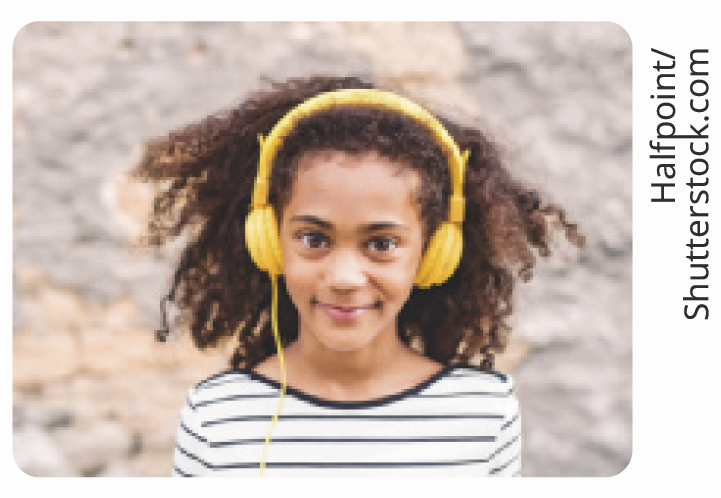 I rarely listen to music.
7